Cycle de vie d’une planteà fleurs
Anthony bernard
Gr 02
Projet A
Germination
Croisance
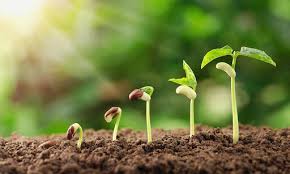 Floraison
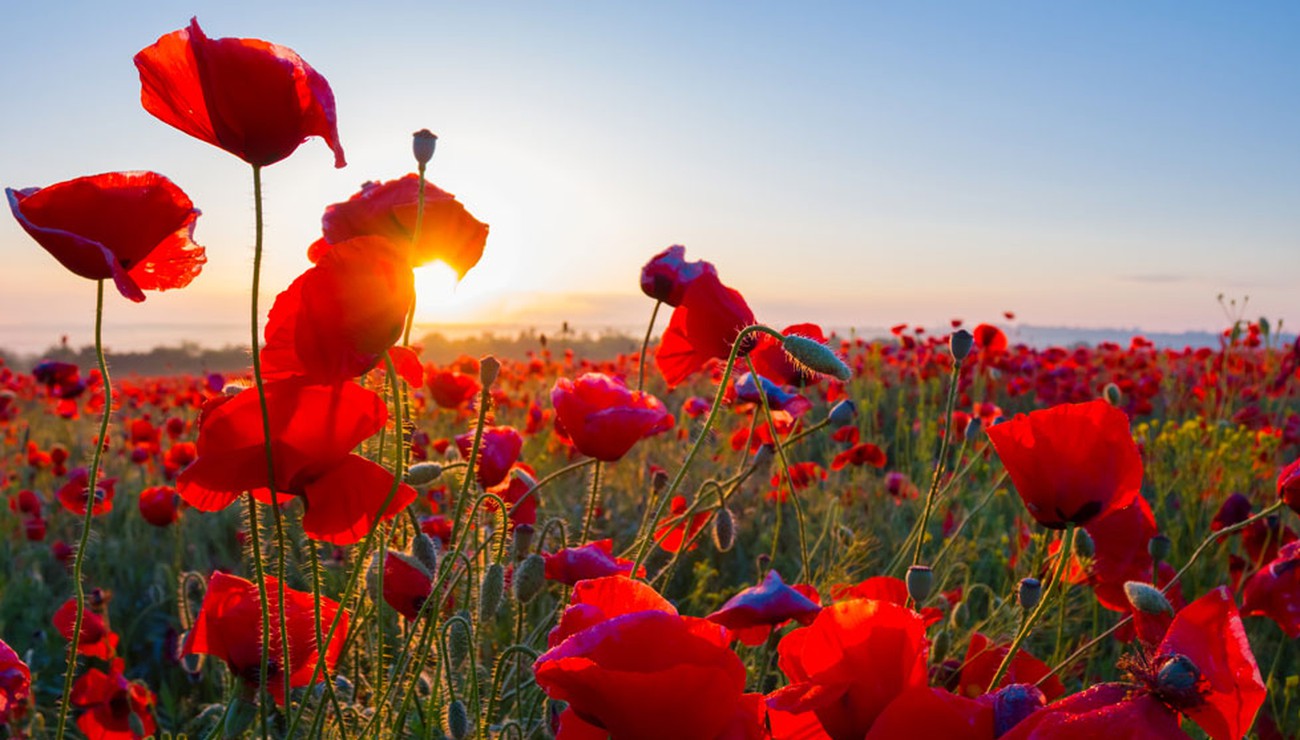 Polinisation
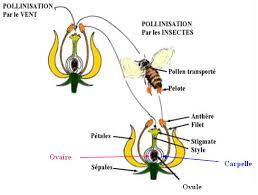 Fécondation
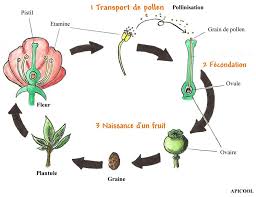 Fructification
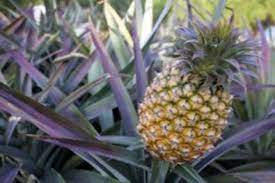